Bonjour !
Tatiana
Les aliments et les ustensiles
Erwan
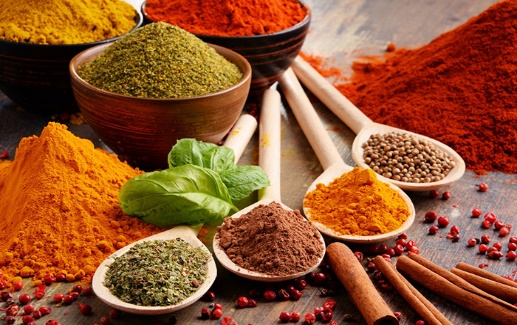 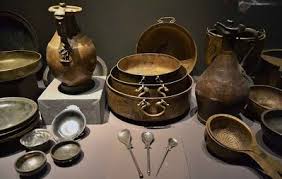 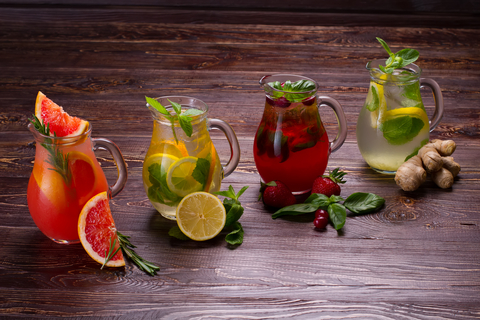 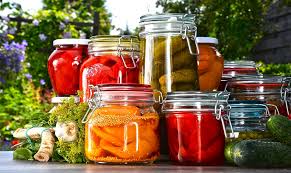 la vaisselle
les boissons
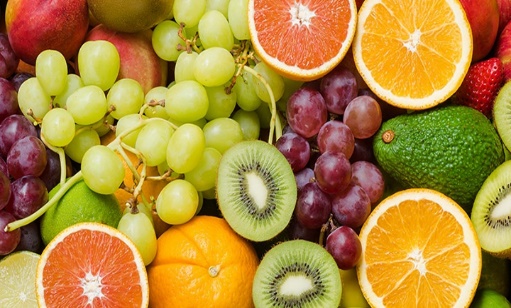 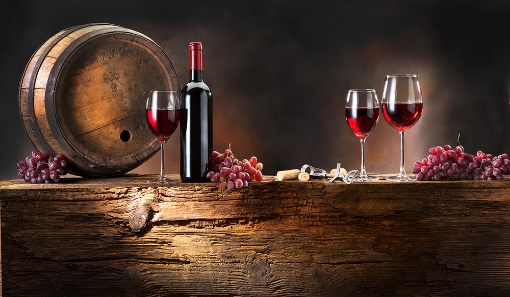 les vins
les fruits
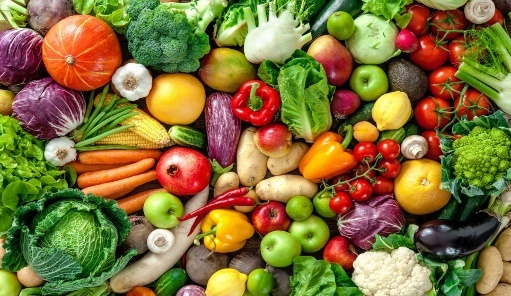 les légumes
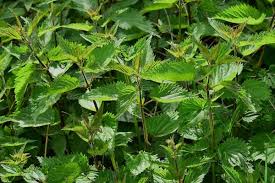 les plantes
la viande
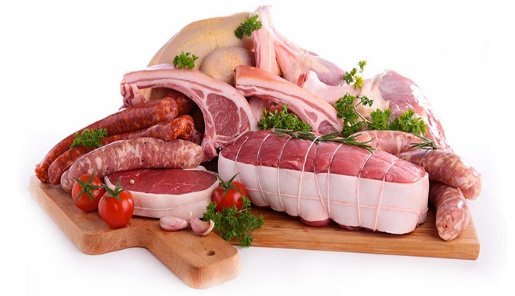 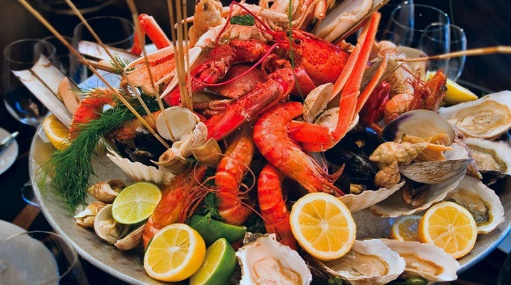 les fruits de mer
le poisson
le pain
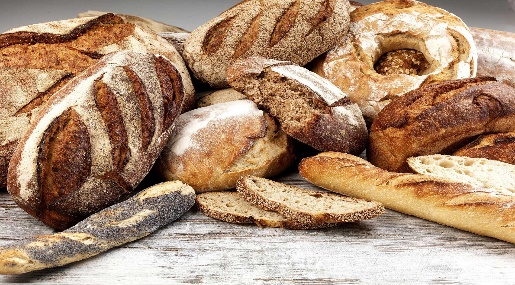 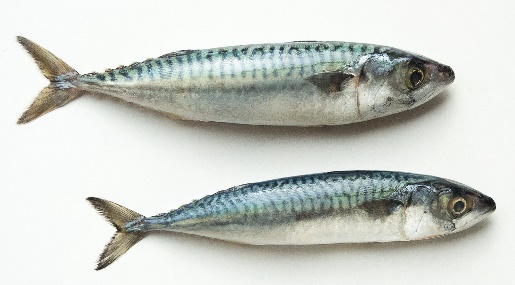 les épices
la conservation des aliments
Poterie lisse
Scènes avec végétaux
Scène avec animaux
Forme géométrique
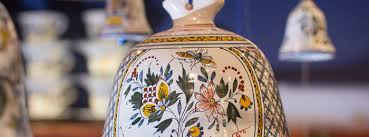 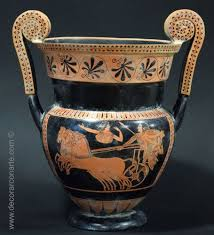 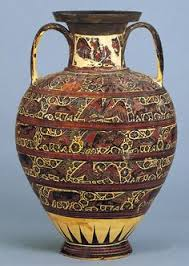 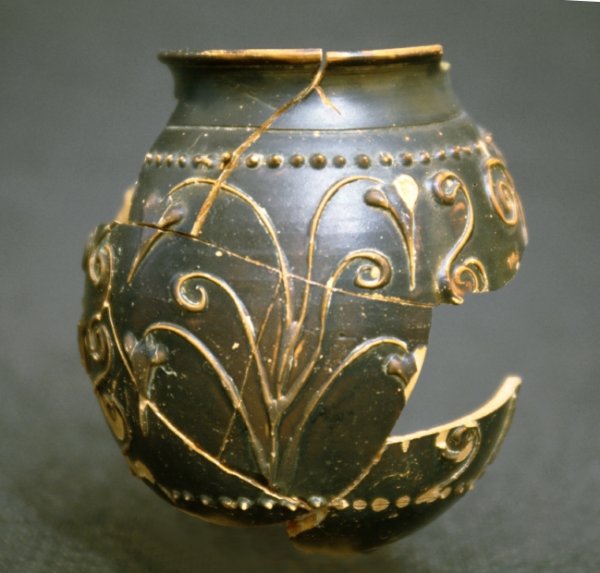 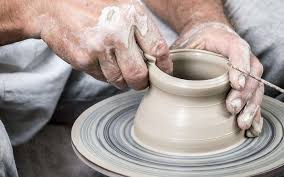 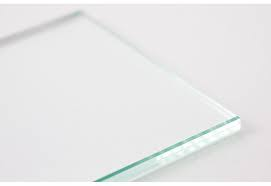 céramique
verre
Pour les riches
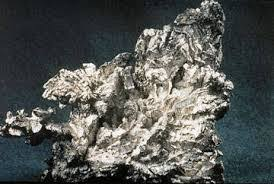 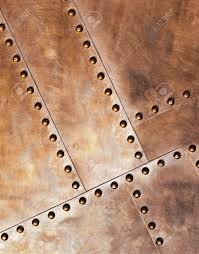 métal
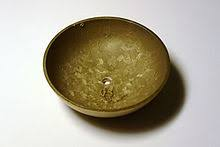 argent
bronze
Des formes variées
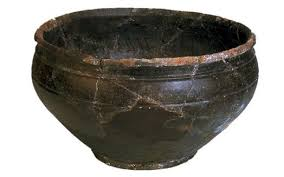 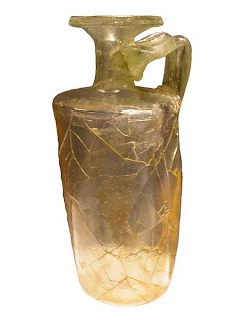 flacon
jatte
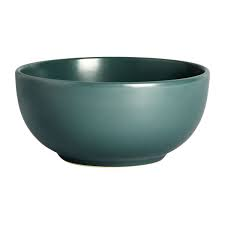 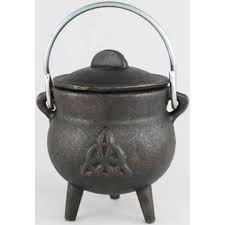 bol
chaudron
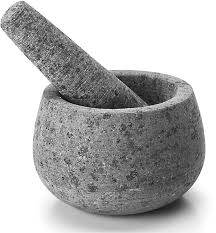 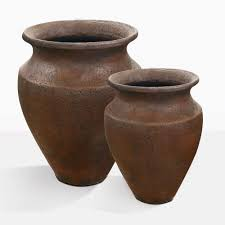 mortier
pots
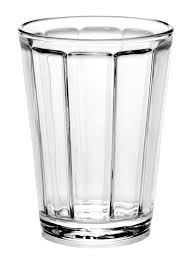 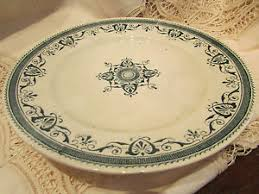 Assiette plat
verre
1) la préparation
-plats
-terrines
-jattes 
-mortiers
-cuillères 
-couteaux
2) la cuisson
-chaudron 
-plats a cuire
-terrines 
-cruches
-pots
-flacons
-couteaux
-louches 
-plateaux
3) le service
-assiettes 
-bols
-verres
-couteaux
-fourchettes 
-cuillères
4) La consommation
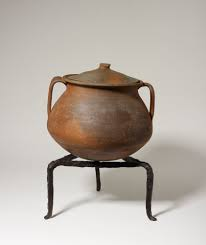 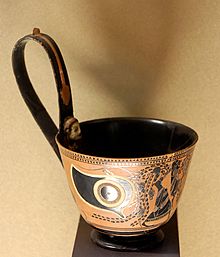 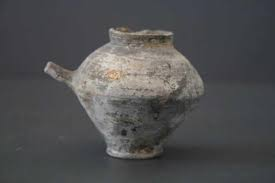 L'acetabulum
Cyathe
Le caccabus
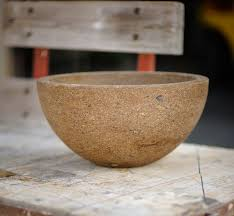 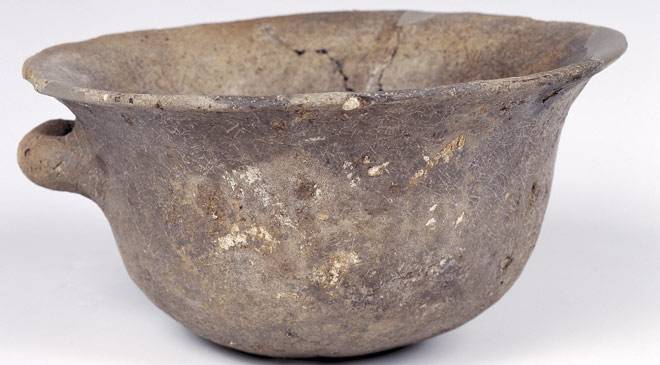 Le catinum
L’olla
Le Cyathe : vase a long manche utiliser pour puiser le vin dans le cratère (grand vase qui servait à mélanger le vin et l’eau )
Le caccabus ou cacabulus :cocotte à au bord servant à faire mijoter les aliments
L’acetabulum :petit vase qui contenant du vinaigre ou autre condiment il en existe en argents.
Le catinum : plat creux ou terrine qui servait a contenir des aliments solide ou liquide
L’ olla: récipient  de forme haute et arrondit à fond plats ressemble à nos marmite sert a faire bouiller des aliments .
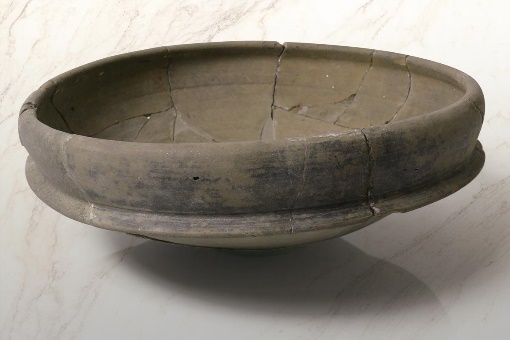 La patina ou patena:  plat creux doter d’un couvercle peux être placer au four et sur le feu, sert à rôtir les animaux
Le pultarius: casserole a bouille, également utiliser pour les sauces
les boissons
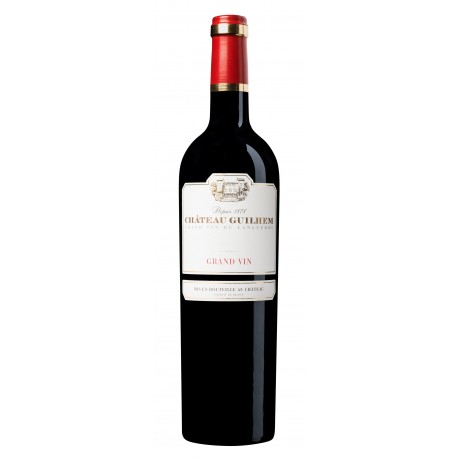 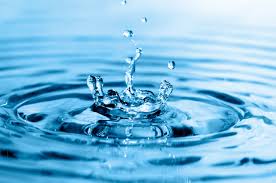 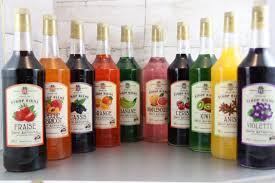 Pont du Gard
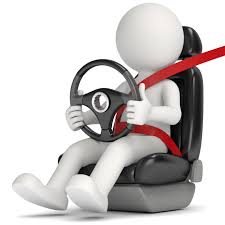 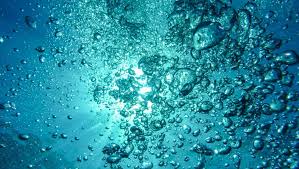 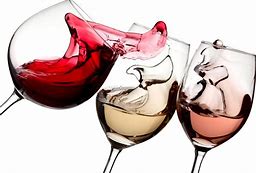 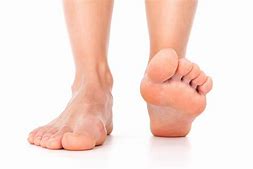 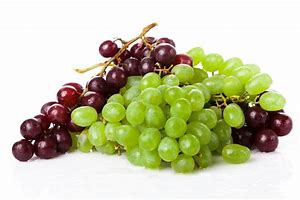 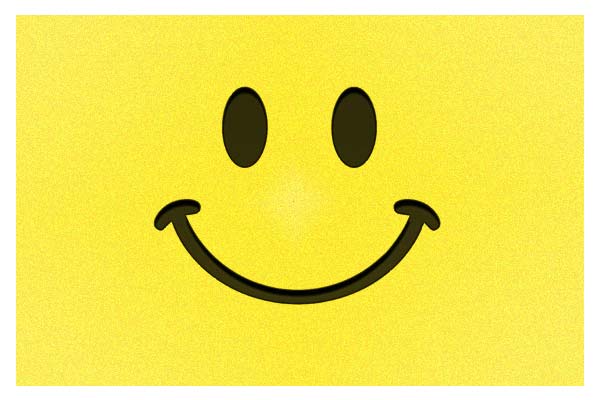 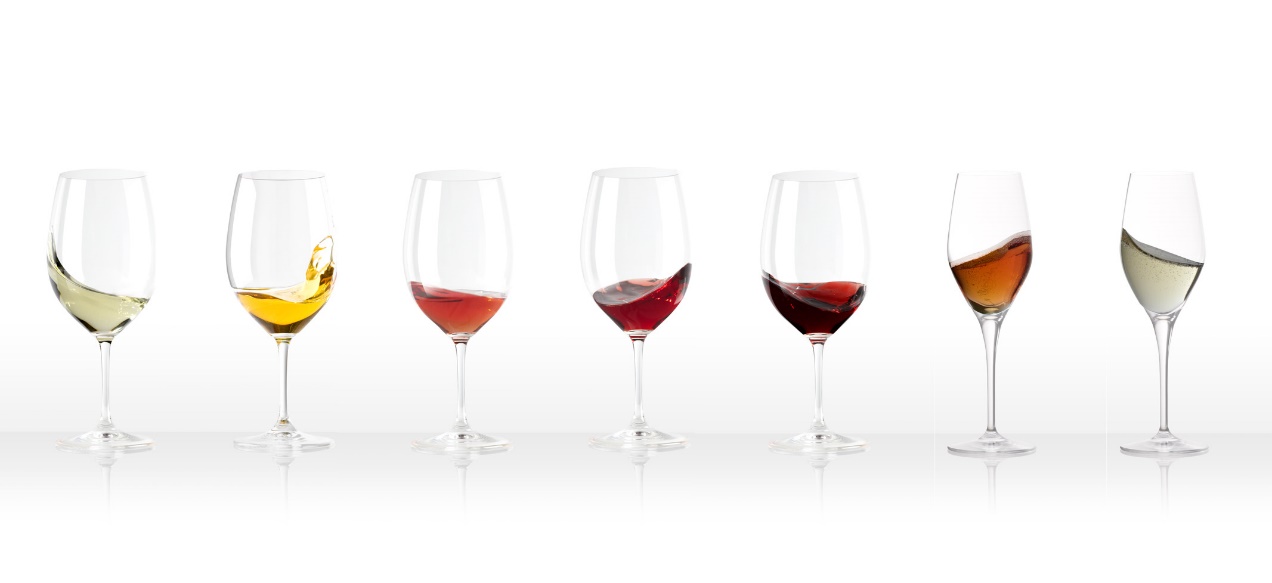 carenum
mulsum
tourriculae
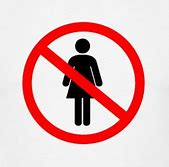 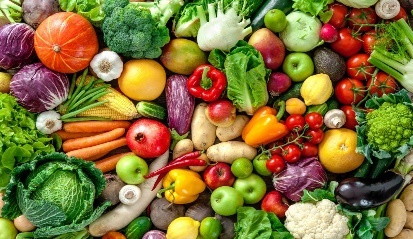 Légumes
Fruits
des pois chiche, des choux, du choux pommé ,des brocolis, de la laitue , des poireaux des fèves, des salades ,des blettes ,des carottes, des  chicorée, des concombres, des chardons, des oseilles, des câprier, des livèches, des mauve, du chicoré ,du céleri ,du maceron, de arum, des arroches, des cressons, de la roquette, des asperges des oignons de Gaule ,du fenouil marin , (pousse près de la mer sur des falaises et des rochers ),du fenouil, des olives, du plantain ,des carotte ,des champignons, Lentilles ; pois ; fèves ; lupin ; coloquinte ; pompon (ancêtre de notre melon) ; gig érine (ancêtre de la pastèque) ; vesce ; ail ; ail des ours ; oignon ; panais ; raifort ; navet ; radis ; radis noir ; chou-rave ; aunée ; arachide ; glaïeul ; asphodèle ;
brugnons , des nectarines, des figes, du raisins
 , des abricots, des amandes ,des pistaches , des cerises , des fraises des bois ,des grenades, des poires et des coings aussi appelés pomme d’or ou poire cydonie
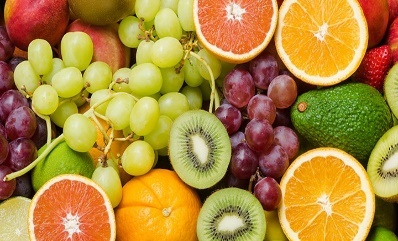 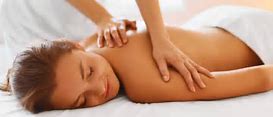 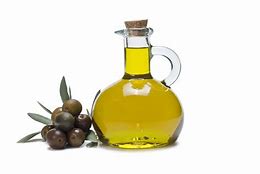 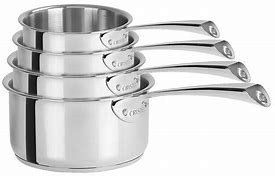 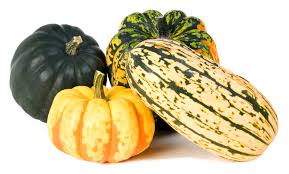 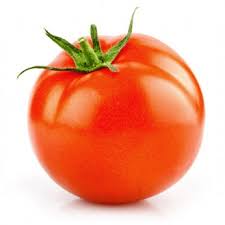 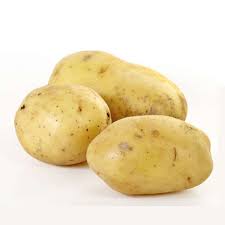 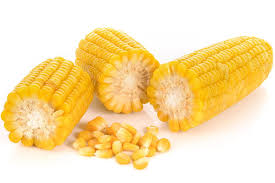 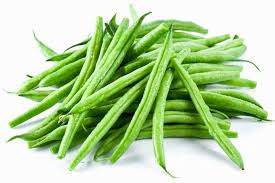 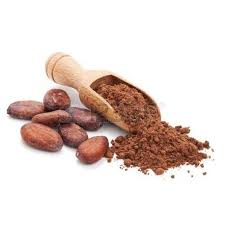 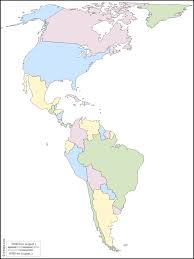 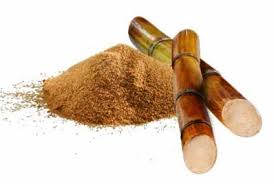 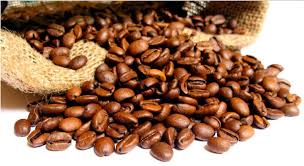 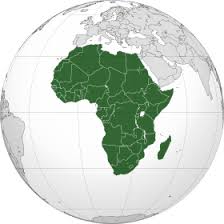 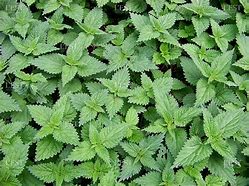 Plantes
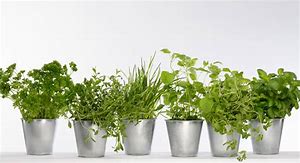 Plantes aromatiques
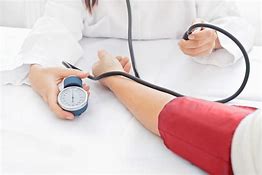 Soigner
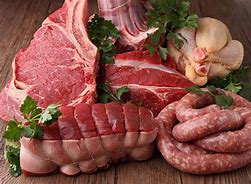 la viande
des chèvres du  poulet, du  lapin, du pigeon, de la crète de paon , du  chevreau ,du lièvre, du  sanglier, du cerf ,du chevreuil, du poulet frit, des poules, du coq, des loirs ,du  jambon, du jambon fumé, des saucisses, du lard, du  boudin, des farces, des tripes, des boulettes de viande, du foie gras d'oie, du  foie de porc, du  foie de scares , de la cervelles de faisans ,de paons
la viande de moutons ou d’agneau essentiellement la tête, le canard et les fricassées de canard ,le civet de biche, les pâtés de hure de sanglier
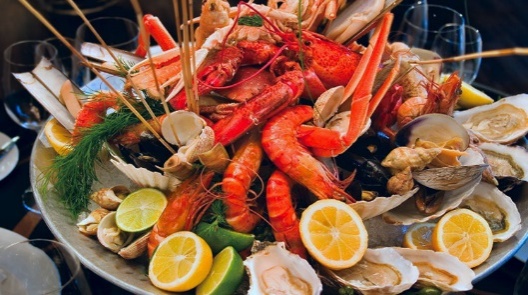 les fruits de mer
coquille saint jacques , pétoncle, palourdes, praires, crevettes
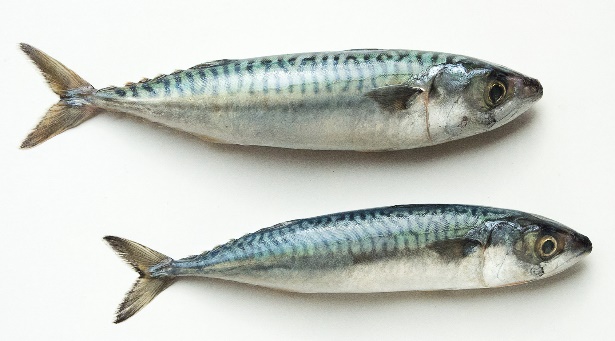 le poisson
Thon , poulpe , langouste
garum : c’est une sauce constituée de chair ,d’intestins, d’huitres, de poisson, il est fermente longtemps dans beaucoup de sel afin d’éviter les pourrissements ,il est beaucoup utilise pour son gout très sales
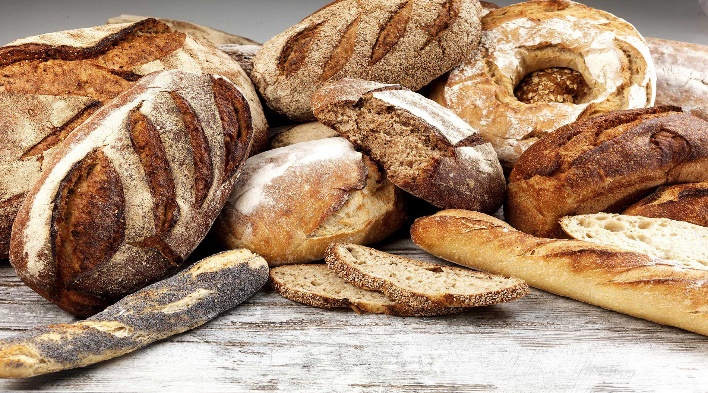 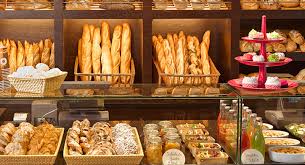 le pain
Le lentaculum 
L'artolaganus 
 Le speusticus était un pain fait à la hâte. Le pain parthe était malaxé et trempé dans de l'eau avant d'être cuit ce qui lui donnait une texture légère et douce.
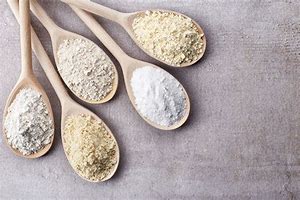 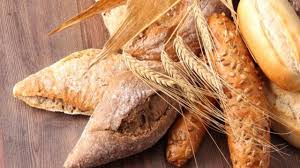 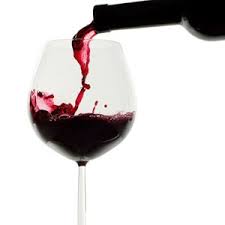 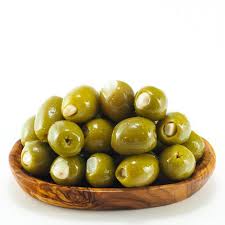 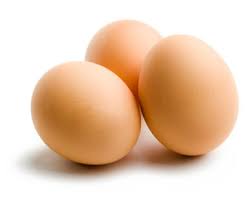 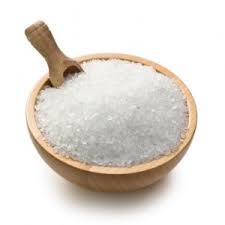 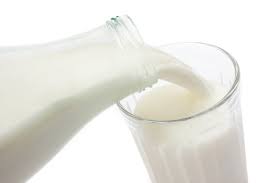 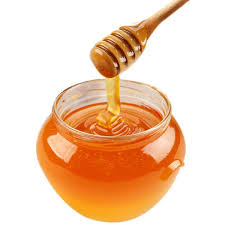 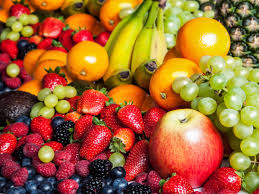 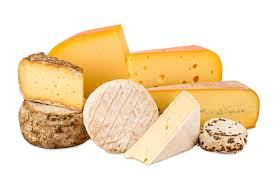 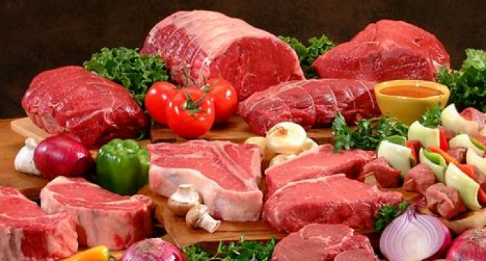 L’orge 
Le blé
L’épeautre 
Le millet 
L’ammidonnier
Le froment
Le far
La seigle 
Le riz
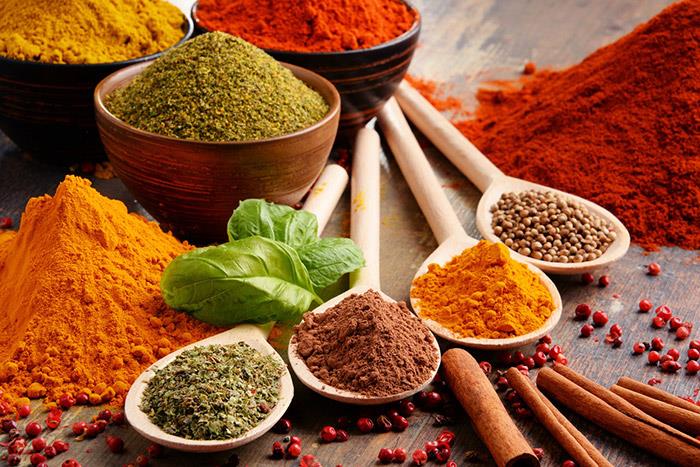 les épices
la conservation des aliments
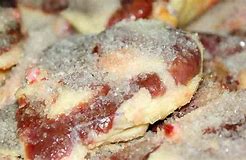 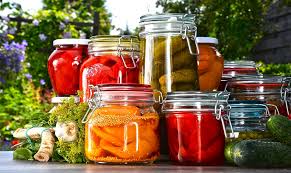 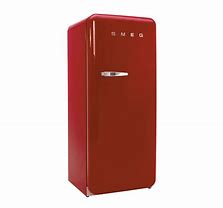 Erwan , Tatiana
Merci de nous avoir écouter !